Protein sYNTHESIS
STARTER activity
Chromosomes
Gene
Homologous chromosome
Alleles
Our genetic make-up
BODY


CELL (nucleus)


CHROMOSOME


DNA (deoxyribonucleic acid)
Structure of Chromosomes
http://biology4alevel.blogspot.qa/2014/09/29-dna-structure.html
James watson and francis crick:Double helix structure of dna
http://bio3400.nicerweb.com/Locked/media/ch01/DNA_double_helix.html
Nucleotide
Contains a sugar molecule (deoxyribose), a phosphate group and a nitrogen-containing group called a base
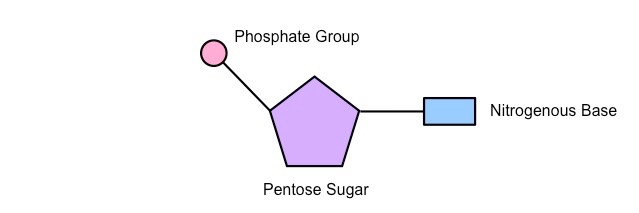 http://ib.bioninja.com.au/standard-level/topic-2-molecular-biology/26-structure-of-dna-and-rna/nucleotides.html
Dna replication
Making exact copy of each DNA molecules in the nucleus
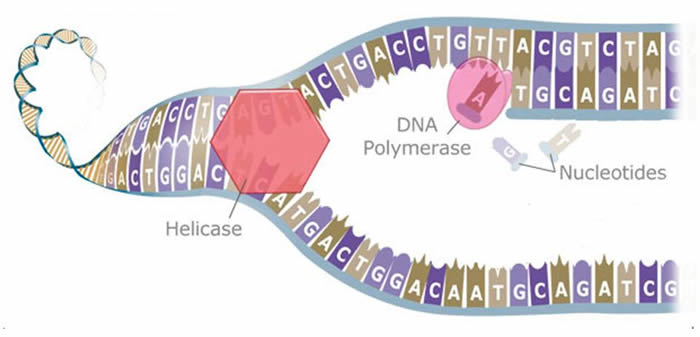 http://lifeofplant.blogspot.com/2011/04/dna-replication.html
Genetic code
Only one strands code for the manufacture of proteins in a cell called the template strand


Proteins are made of chains of amino acids
Difference between dna and rna
Ribonucleic acid (RNA)
Responsible for protein synthesis that takes place in the cytoplasm

Three types of RNA:

Messenger RNA (mRNA)- a molecule that carries a copy of the information on DNA to a ribosome, to be used to synthesize a protein
Transfer RNA (tRNA) – carries amino acids to the ribosome to make the protein

3) Ribosomal RNA (rRNA)- made of RNA and protein
Two stages of protein synthesis
Transcription- happens in the nucleus
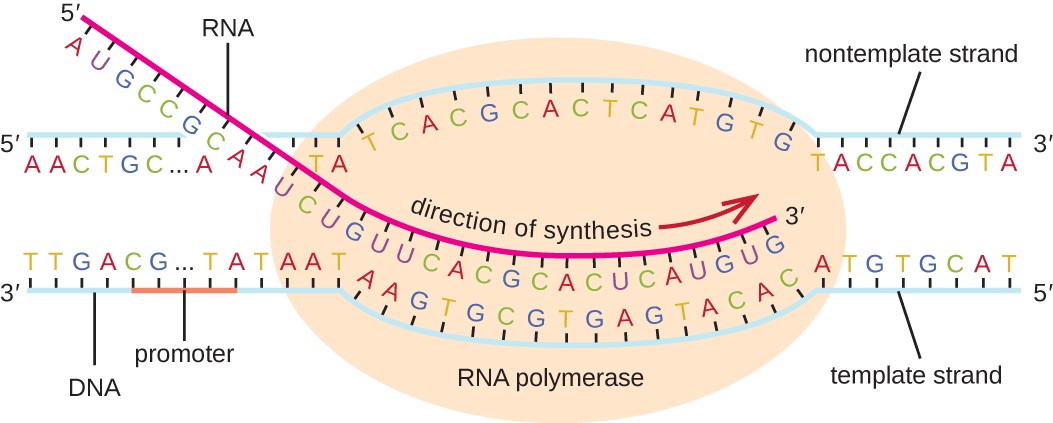 https://courses.lumenlearning.com/microbiology/chapter/rna-transcription/
B. Translation- converting a code in the mRNA into a protein takes place at the ribosome
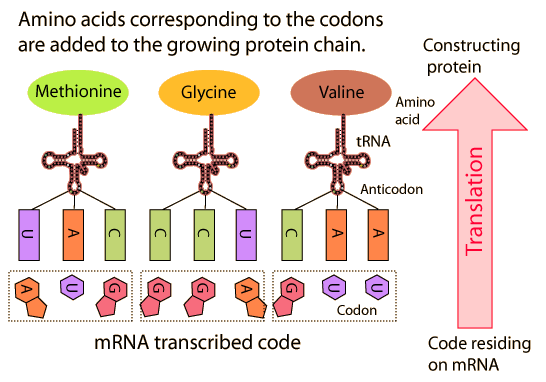 http://hyperphysics.phy-astr.gsu.edu/hbase/Organic/translation.html
Codon table
https://socratic.org/questions/how-can-there-be-64-codon-combinations-but-only-20-possible-amino-acids
overview
https://www.khanacademy.org/science/biology/gene-expression-central-dogma/transcription-of-dna-into-rna/a/overview-of-transcription
SUMMARY OF PROTEIN SYNTHESIS
In the nucleus, the order of bases in the template strand of the DNA forms the genetic code. The code is converted into the sequence of bases in the mRNA.

In the cytoplasm, the sequence of mRNA bases passes through the ribosome and is used to determine the position of amino acids in a protein.
STEM CELLS
Unspecialized cells that are able to divide by mitosis to produce different types of specialized cell
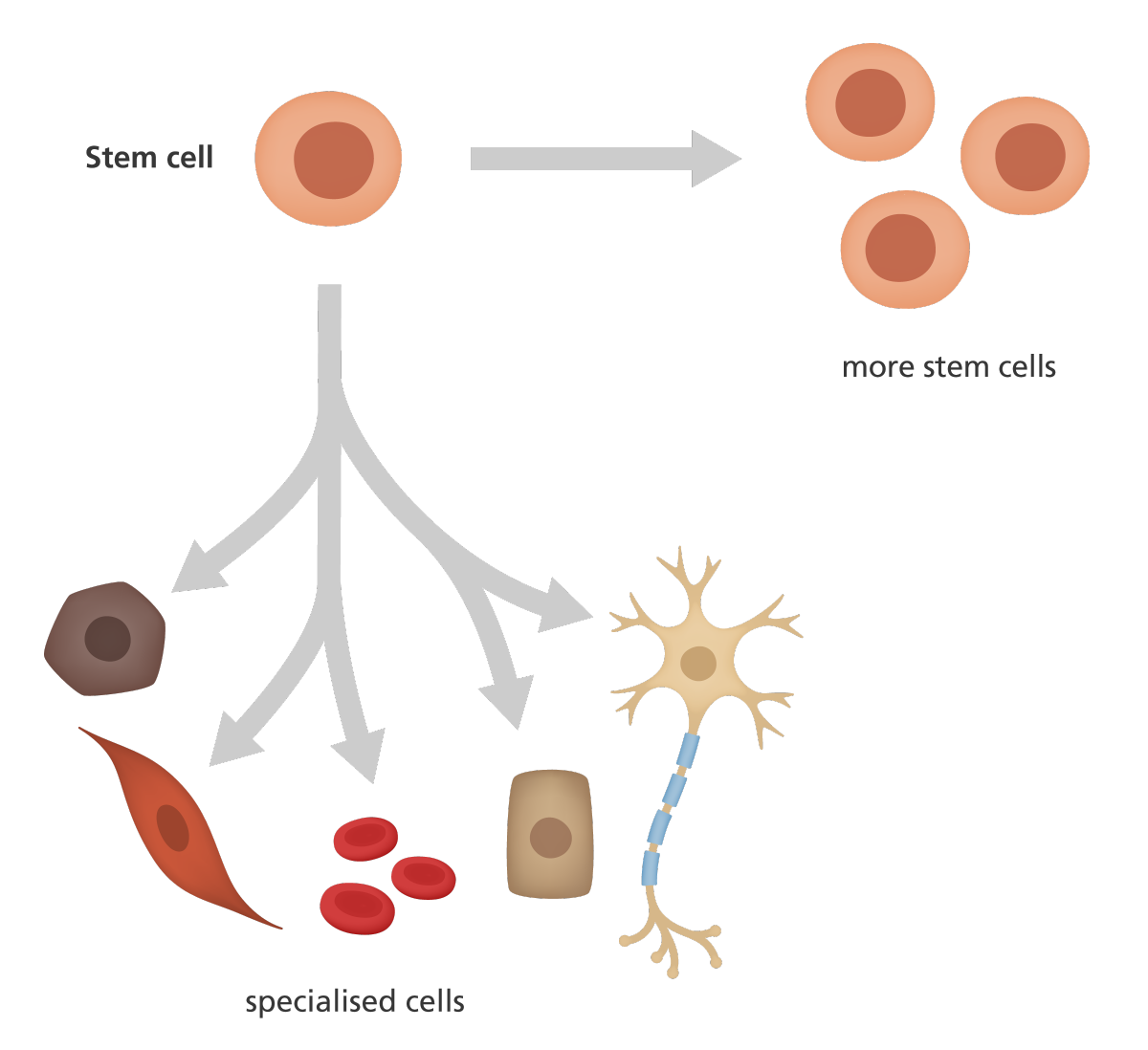 Sources:
-Edexcel IGCSE Biology (Pearson)
-Cambridge IGCSE Biology Coursebook 2nd ed.
-Biology for Cambridge IGCSE Coursebook 4th ed. 
-Images from Google